Imágenes de: https://foter.com/education/
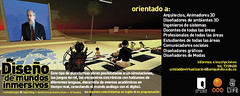 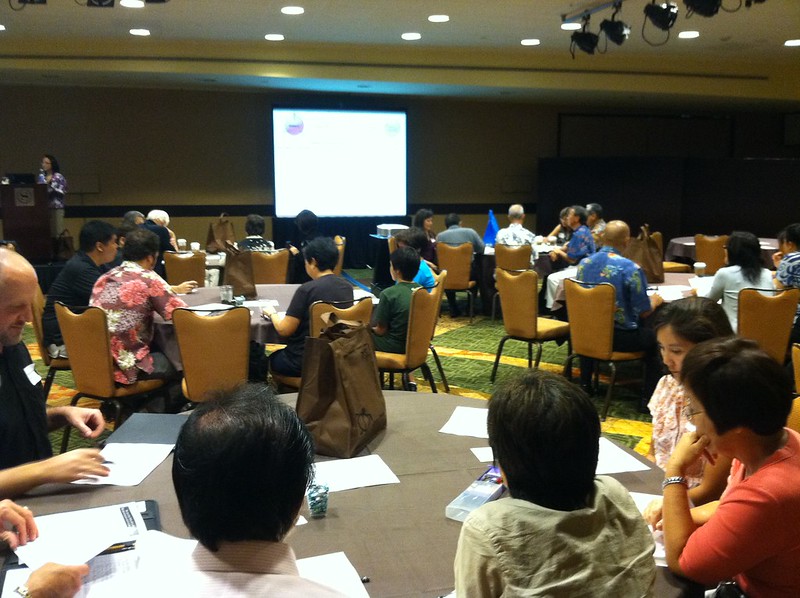 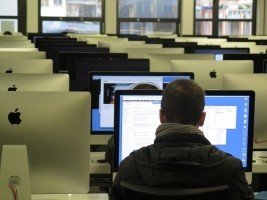 Las mediaciones pedagógicas en la formación de formadores
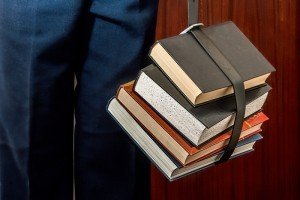 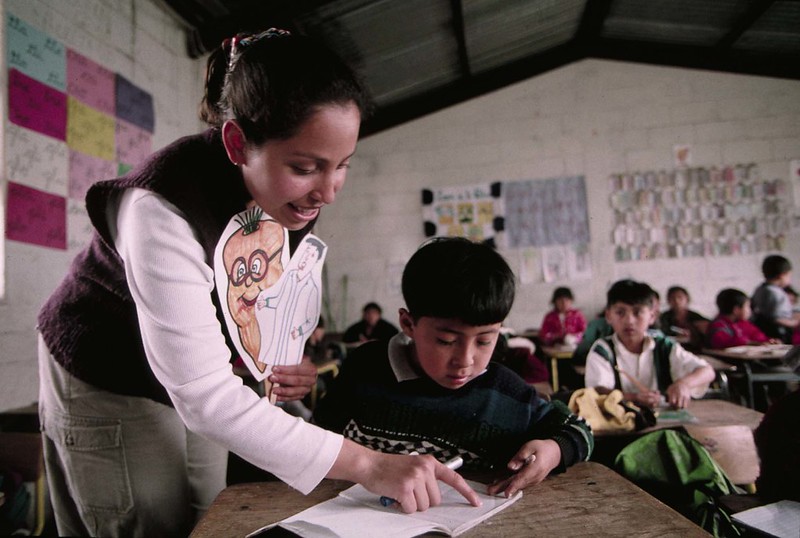 Manuel Moreno Castañeda
hola@profesormanuelmoreno.com
Photo on <a href="https://foter.com/re5/cdf2a9">Foter.com</a>
Tomado de UNESCO´S Internet Universality indicators
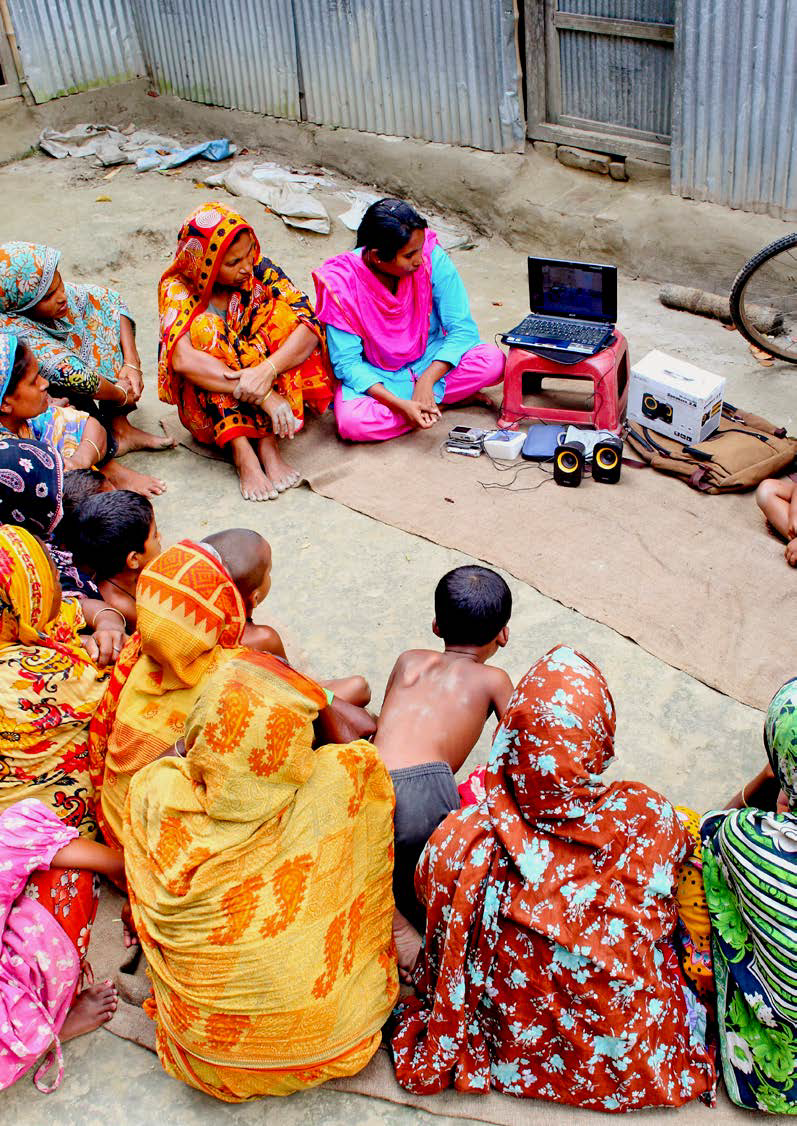 La educación como proceso relacional;


Las mediaciones pedagógicas como tejedoras de relaciones educativas;


Las mediaciones tecnológicas como potenciadoras de las relaciones.
Persona que aprende
Propicia ambientes de aprendizaje.

Organiza y conduce procesos didácticos.

Desarrolla y aprovecha  técnicas  y recursos de aprendizaje.
Saberes docentes
Decide y opera mediaciones pedagógicas y tecnológicas
En cada situación educativa .
Cualidades personales
Ser Docente
Competencias profesionales
Objeto de aprendizaje
06/11/2019
3
Mediaciones pedagógicas
Entre quienes aprenden
Entre estudiantes y docentes.
Entre quien aprende y el objeto de aprendizaje.
Entre los estudiantes y el conocimiento
Entre las instituciones educativas y la sociedad.
Con las mediaciones tecnológicas. 
En la relación las tecnologías y sus usos.
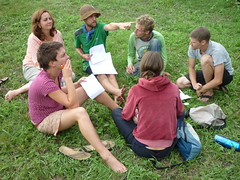 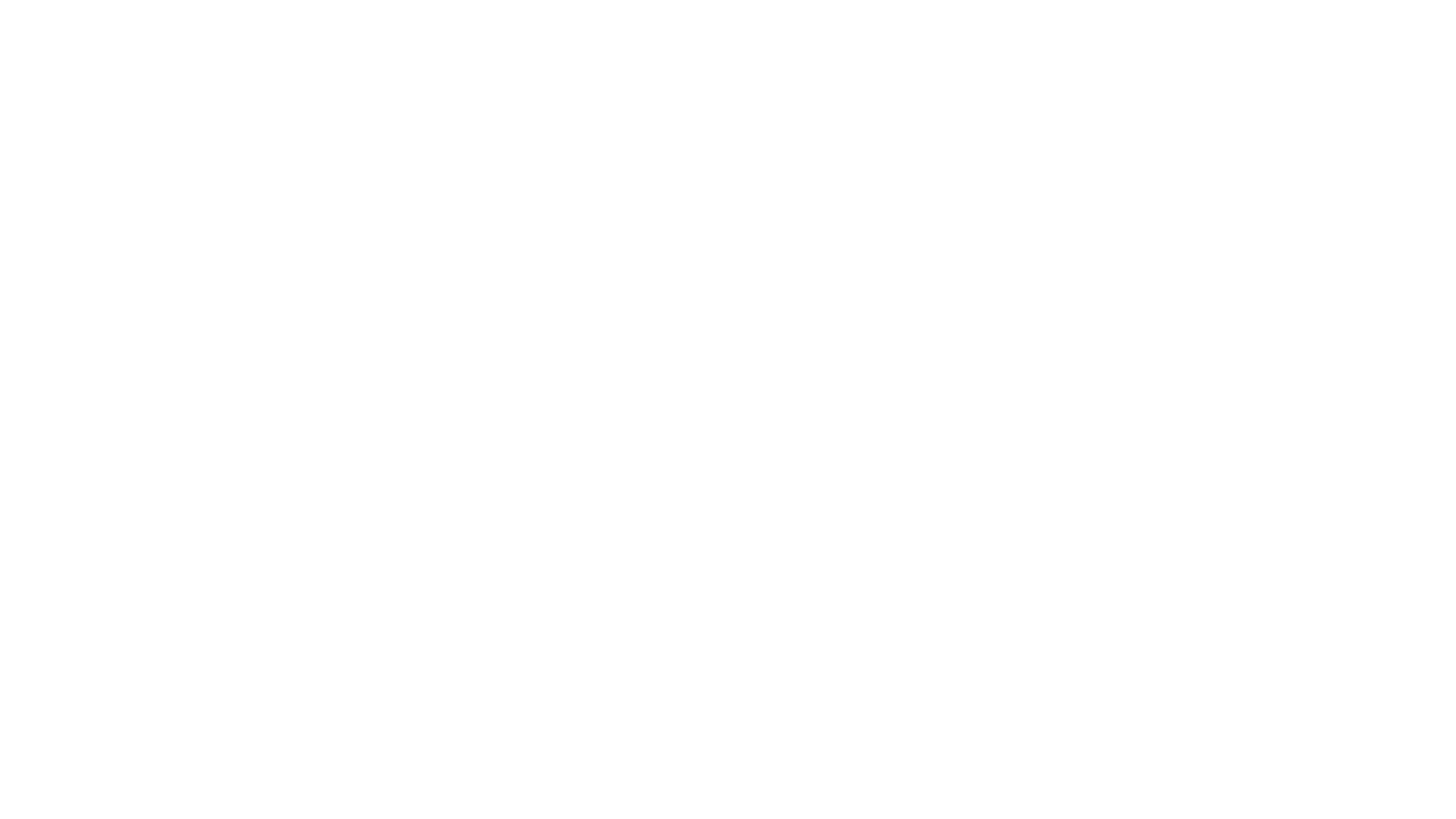 Variedad de mediaciones educativas
Personales:
Cotidianas
Profesionales.
Materiales:
Textos escolares
Instrumentos de escritura.
Medios de comunicación e información.
Análogos.
Digitales. 
Espacios:
Aulas
Centros de trabajo
Museos
Lugares cotidianos.
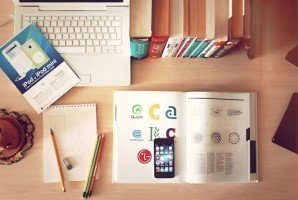 Imágenes de: foter.com
Mediaciones pedagógicas en entornos diversos
Aulas.
Talleres.
Laboratorios. 
Auditorios.
Espacios públicos.  
Comunidad.
Centros de trabajo.
Familia.
Entornos digitales y 
Mas …
Otra miradaFormación entre iguales
Relación entre colegas.

Historias que se encuentran.

Hacia la formación de comunidades docentes:
De práctica.
De aprendizaje.
Epistémicas.   

Que desde su cotidianeidad:
Conozcan su realidad docente.
Formulen propuestas autogestivas de formación y
Las hagan realidad.
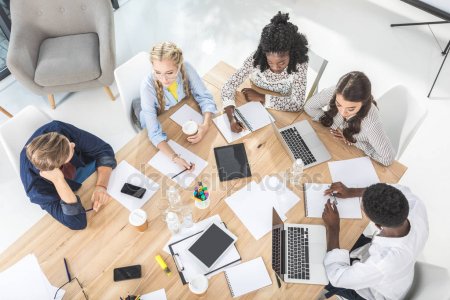 https://sp.depositphotos.com/stock-photos/trabajo-en-equipo.html?qview=161352588
Aprender con los demás de los demás
Nunca he conocido a un hombre tan ignorante que no haya podido aprender algo de él. Galileo Galilei.

Nunca aprendí de un hombre que estuviese de acuerdo conmigo. Robert A. Heinlein.

 Nadie educa a nadie —nadie se educa a si mismo—, los hombres se educan entre si con la mediación del mundo. Paulo Freire.

Si no compartes el conocimiento, no sirve para nada. Michio Kaku. 

A través de otros llegamos a ser nosotros mismos. Lev S. Vygotsky.
Perfil del formador de formadores


Presencia y autoridad   académica.  
Ser competente para la gestión académica.

Respeto a los modos de ser y saberes de los demás.

Sensibilidad para percibir emociones y disposiciones.   

Seguridad en los saberes propios y humildad para reconocer los saberes de los demás.   

Actitud y acciones incluyentes.

Conciencia de ser un modelo de docencia. 

Congruencia en el decir y el hacer.
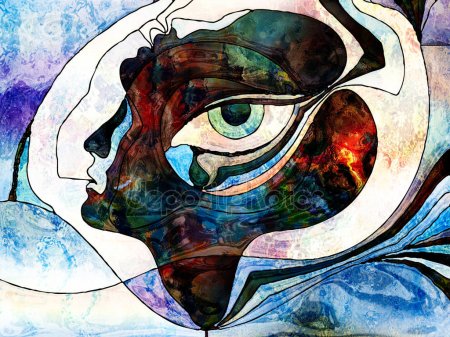 depositphotos_188252496-stock-photo-inner-choice
9
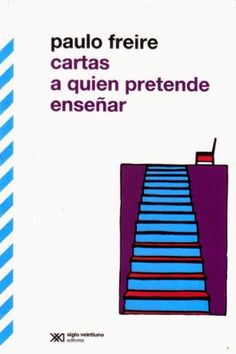 Humildad.
Amorosidad.
Valentía.
Tolerancia.
Capacidad de decisión.
Búsqueda de la justicia.
Tensión entre paciencia e impaciencia.
Parsimonia verbal y 
La alegría de vivir.
Imagen tomada de: https://www.pinterest.com.mx/Manuela_aa/freire/
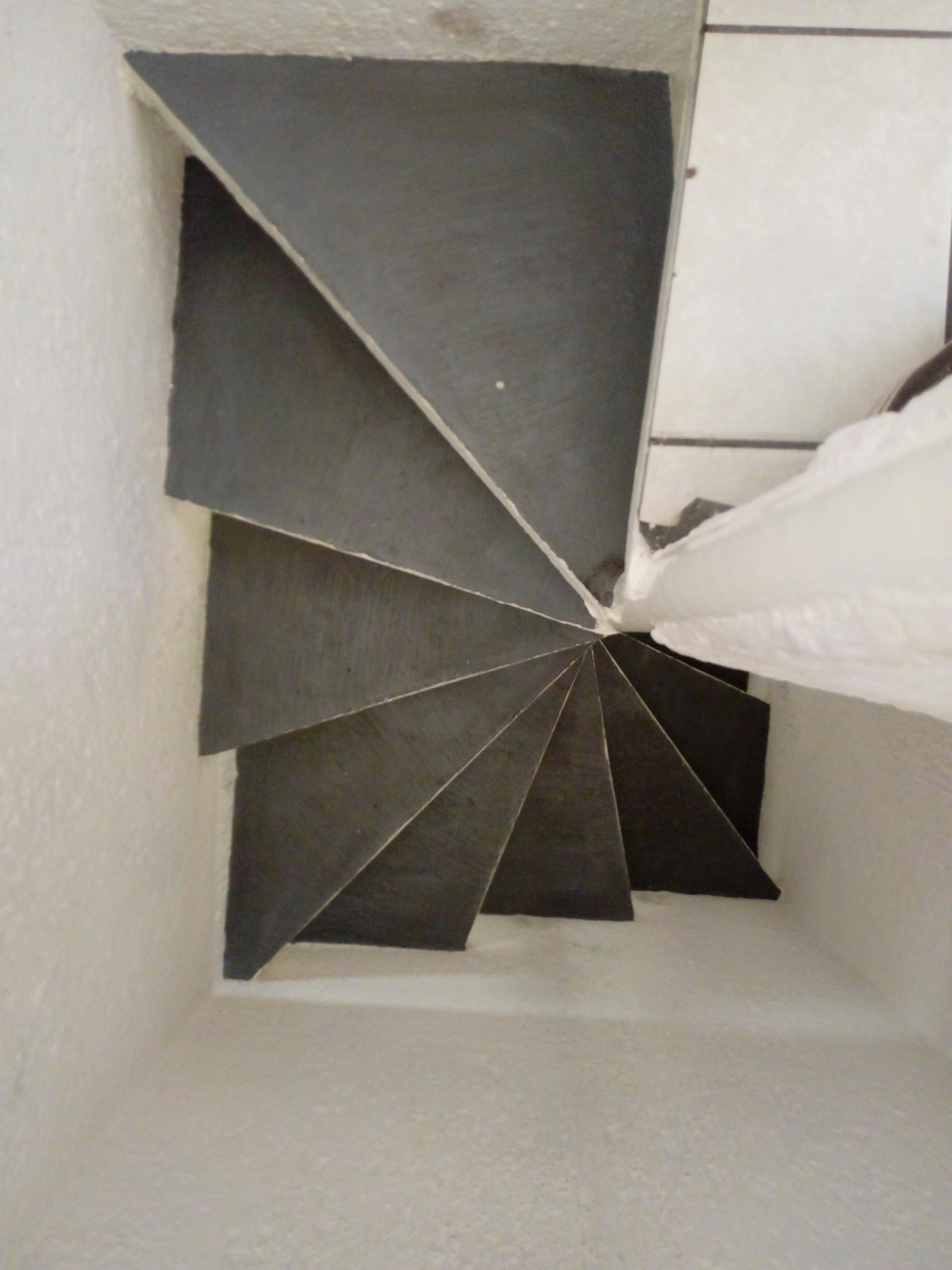 Mediar espacios para promover el aprendizaje (Prado y Gutiérrez)
Promover la vida desde la cotidianeidad.
Actuar éticamente.
Equilíbrio dinámico.
Convergencia armónica.
Redimensionar el actuar racional desde la intuición.
Dimensión holística.
Conciencia planetaria.
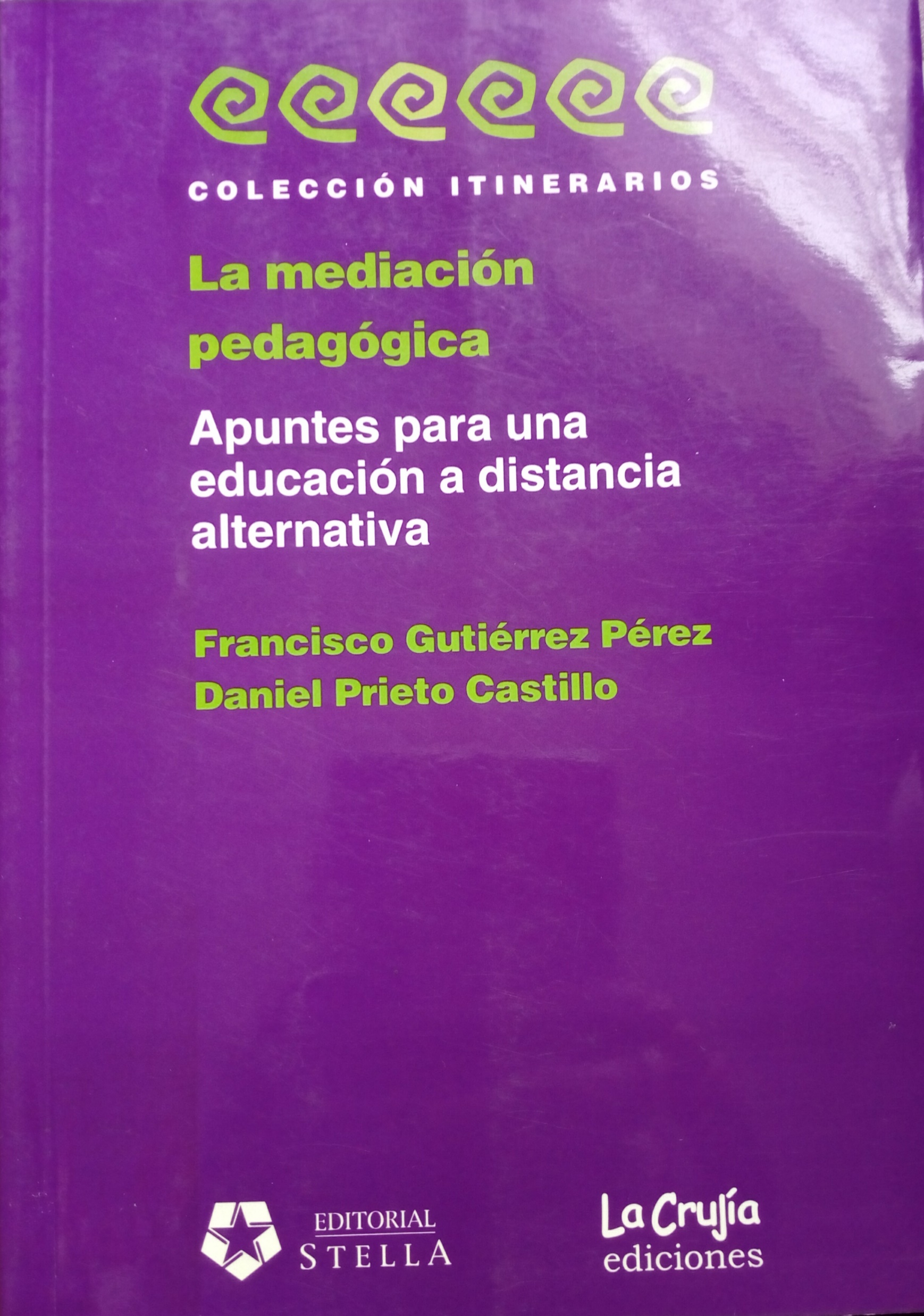 Una propuesta alternativa apunta a educar para: la incertidumbre; gozar de la vida; la significación; la expresión; convivir y apropiarse de la historia y la cultura.
¿Tecnologías para que´?
Entre diversas posibilidades
Potenciar y diversificar las mediaciones pedagógicas.
Ampliar las posibilidades de observar los objetos de estudio.
Diversificar los ambientes de aprendizaje.
Ampliar y diversificar la comunicación educativa.
Facilitar el acceso a la información y gestión del conocimiento.
Reflexiones para invitar al diálogo
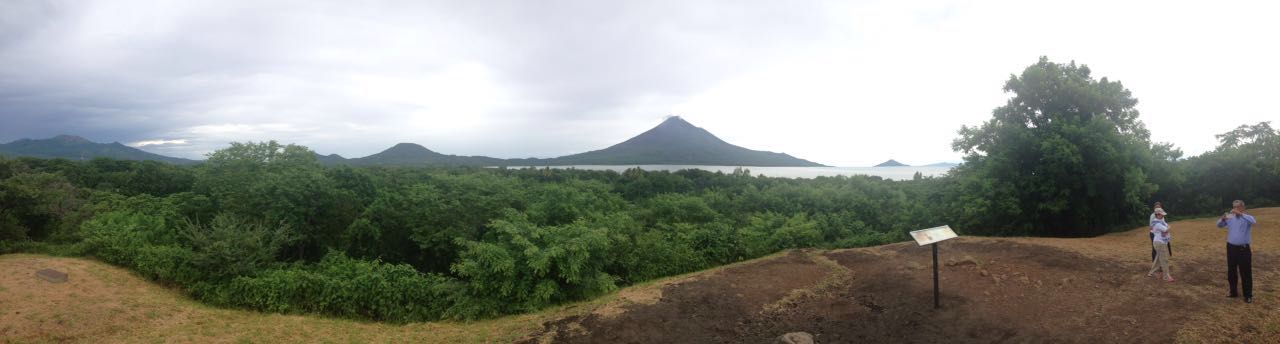 Muchas gracias por su atención y disposición al diálogo.

Manuel Moreno Castañeda
hola@profesormanuelmoreno.com